ФОРМИРОВАНИЕ ЭКОЛОГИЧЕСКОЙ КУЛЬТУРЫ ШКОЛЬНИКОВ ЧЕРЕЗ ОРНИТОЛОГИЧЕСКИЕ ИССЛЕДОВАНИЯ.Гутор Галина Николаевна-учитель географии, педагог допобразования высшей квалификационной категории
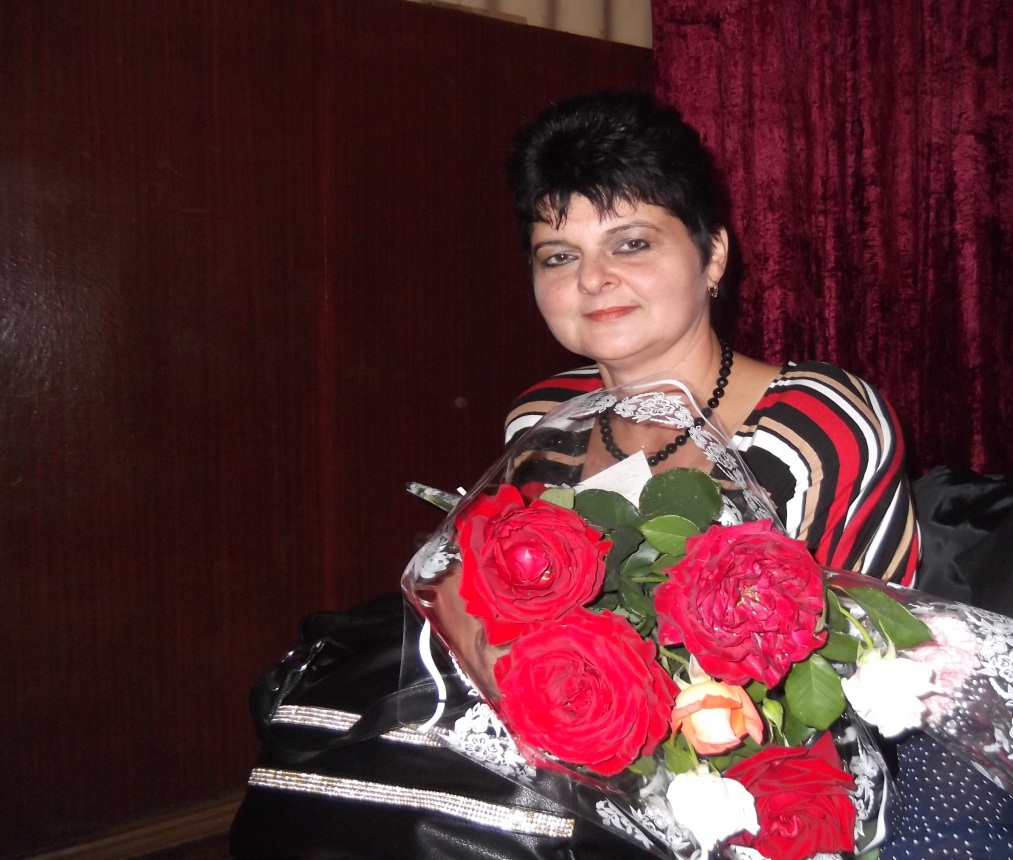 МКОУ СОШ №4 с. Киевка 
Апанасенковский р-он 
Ставропольский край
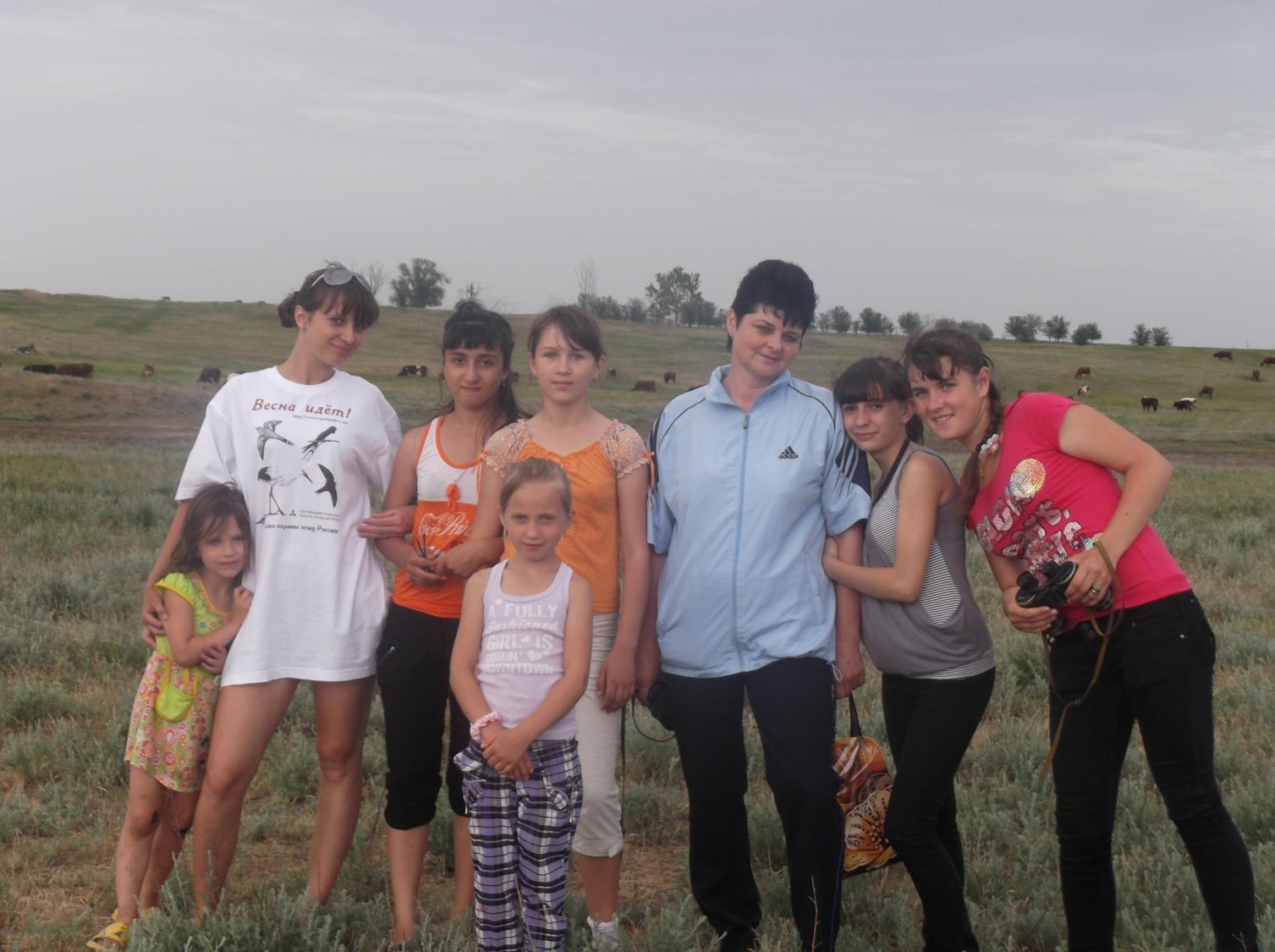 Формирование экологической культуры личности – важнейший учебно-воспитательный процесс. Суть моей педагогической идеи: ненавязчиво и доступно, занимательно и интересно ввести детей в мир природы.
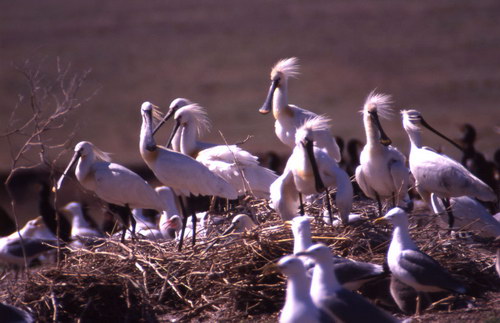 Главным объектом исследований в моей работе являются птицы.С 2007 г. являюсь членом Союза Охраны Птиц России.
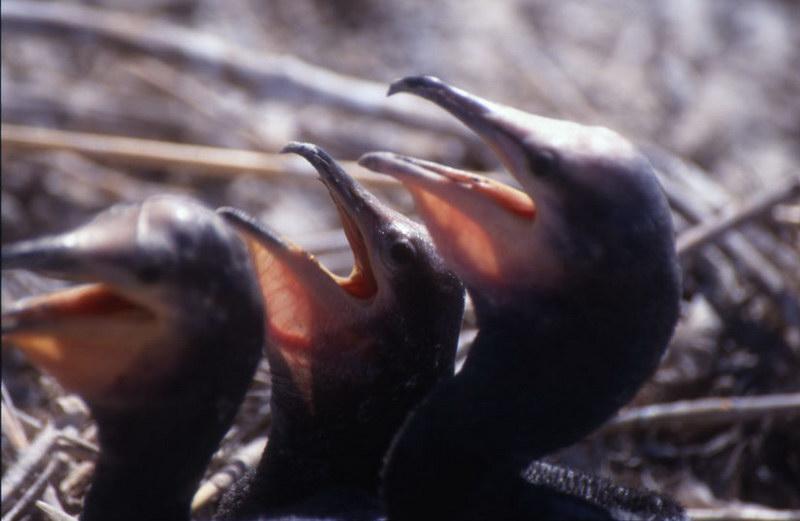 Орнитологические исследования проходят на занятиях кружка 
 « Мир глазами детей»
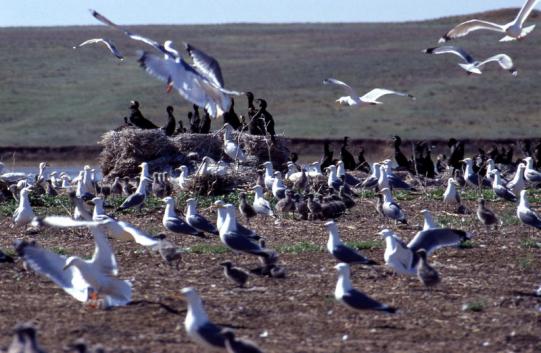 Территория Апанасенковского района расположена  на ключевой орнитологической территории (КОТР) России международного значения.
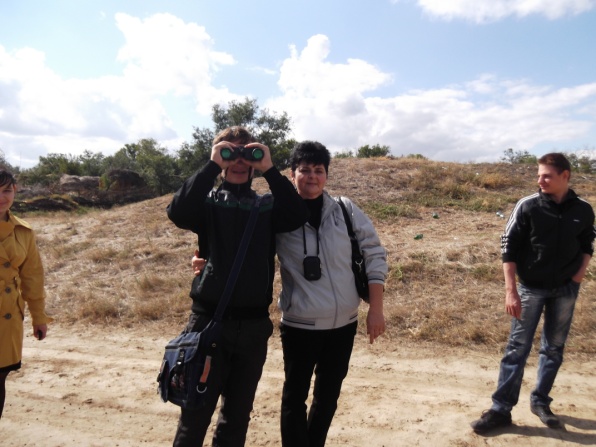 В этих местах в  2010 году был образован государственный природный заказник краевого значения «Маныч-Гудило».
У нас есть все возможности наблюдать за птицами в течении всего года
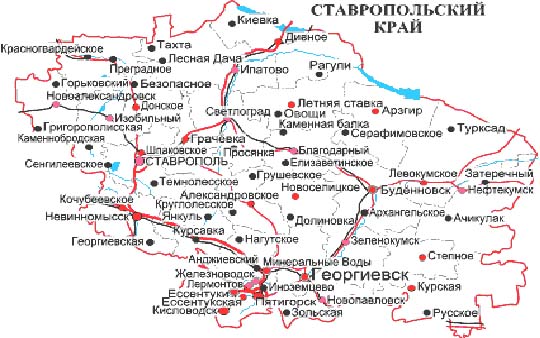 Одним из актуальных направлений в моей работе являются исследовательские методы работы, перерастающие в проектно-исследовательскую деятельность. Моя задача помочь ребенку сделать свои открытия.
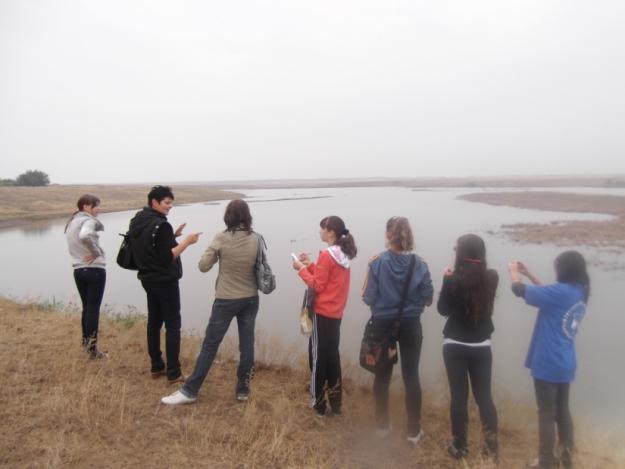 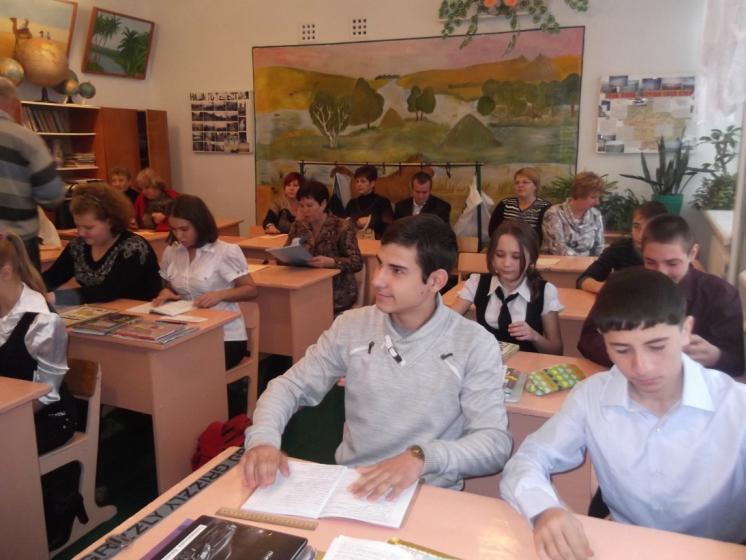 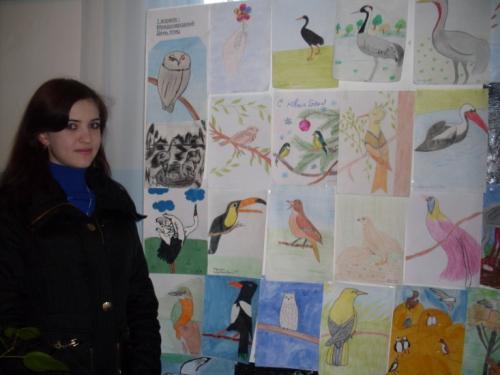 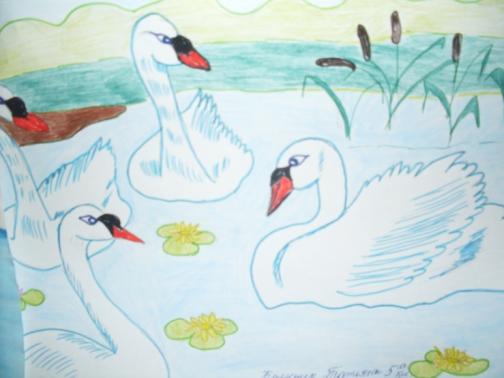 Основной формой работы являются практические занятия в природе, проводим такие компании: День журавля, Международные Дни наблюдения птиц, Международный День птиц, Весна идет, Птица года.
Варакушка –                                                                Трясогузка - 
птица года 2012                                                            птица года 2011
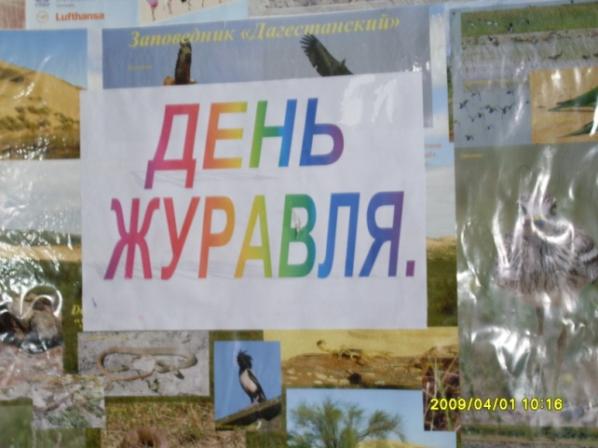 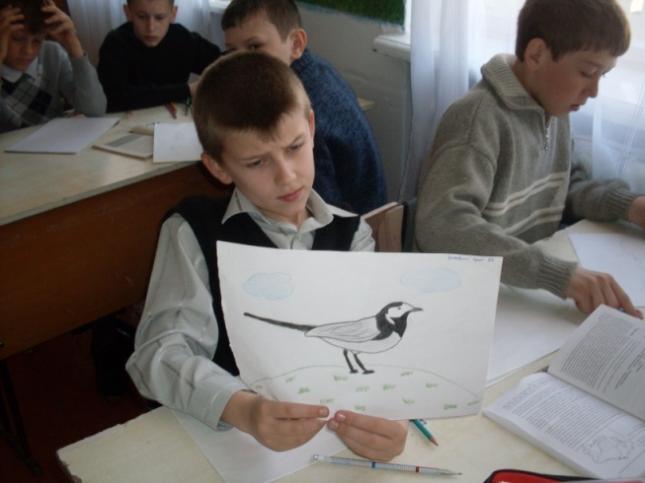 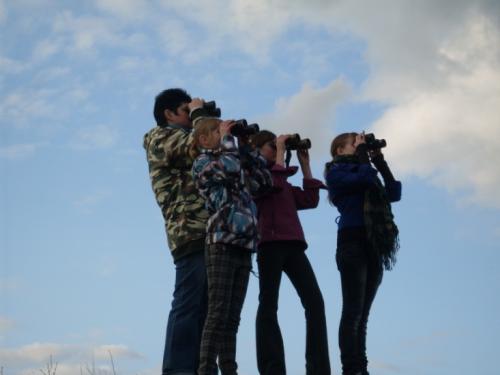 Уч-ся МКОУ СОШ №4 и жители села Киевка стали участниками проекта «Весна идет».
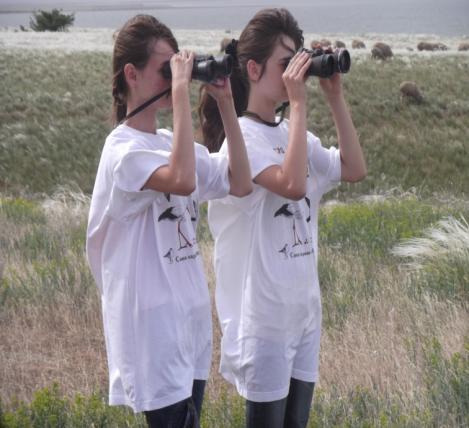 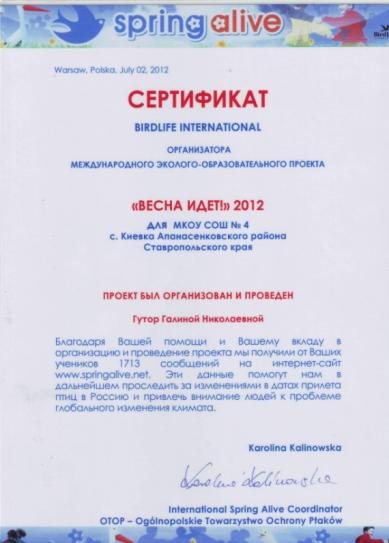 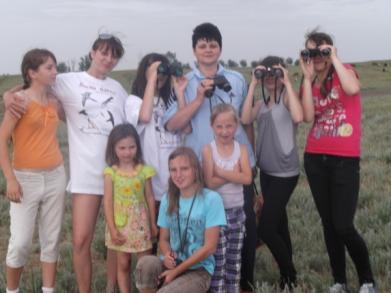 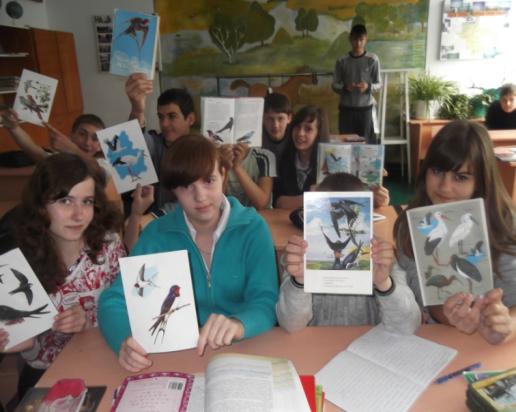 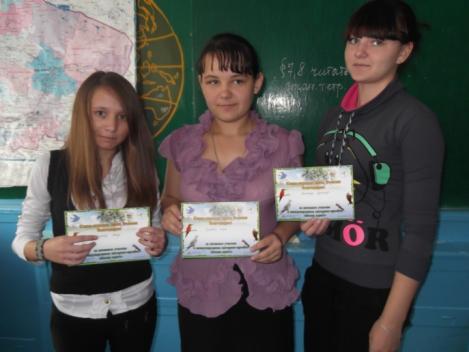 Нас наградили международным сертификатом!
В летний период собирается информацию о пернатых на р. Дунда, оз. Маныч, окрестностях села…
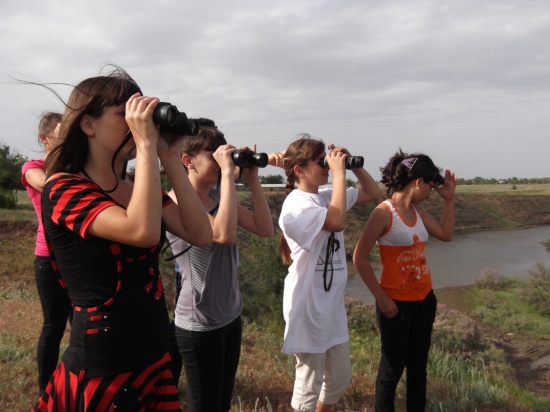 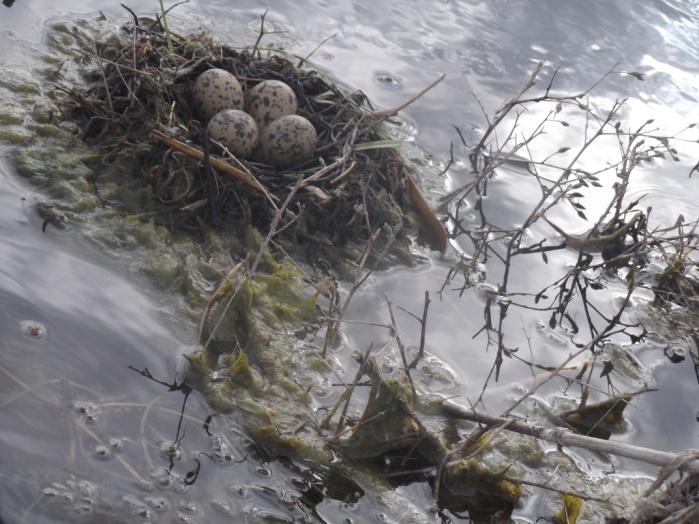 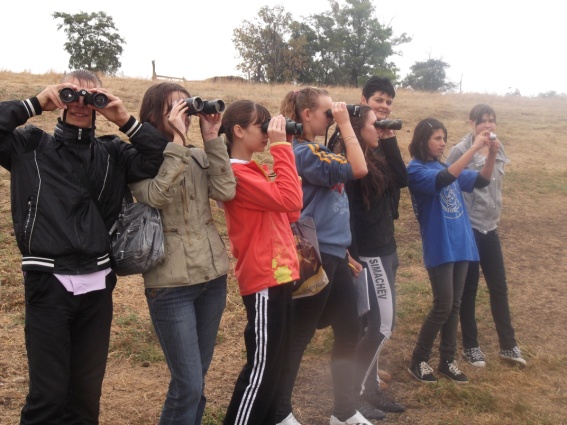 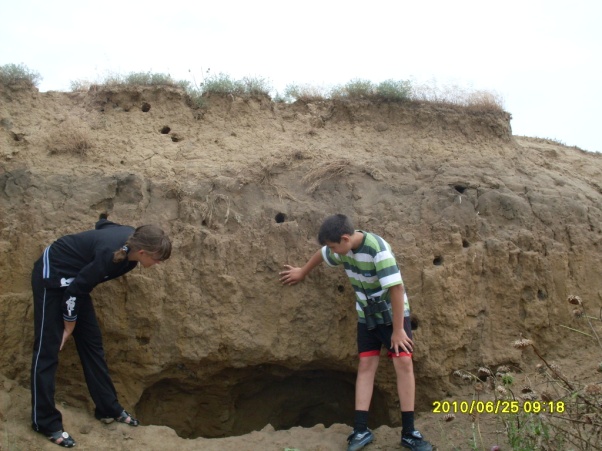 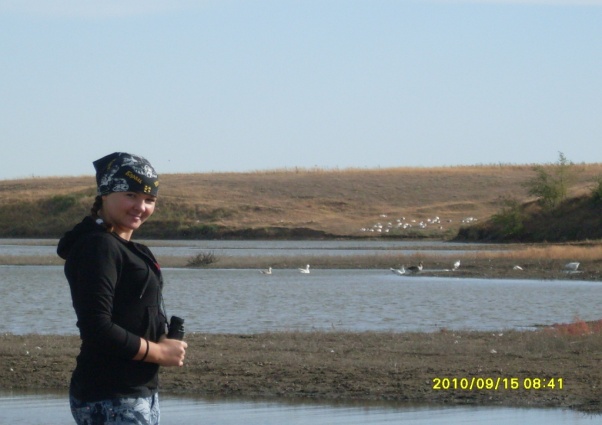 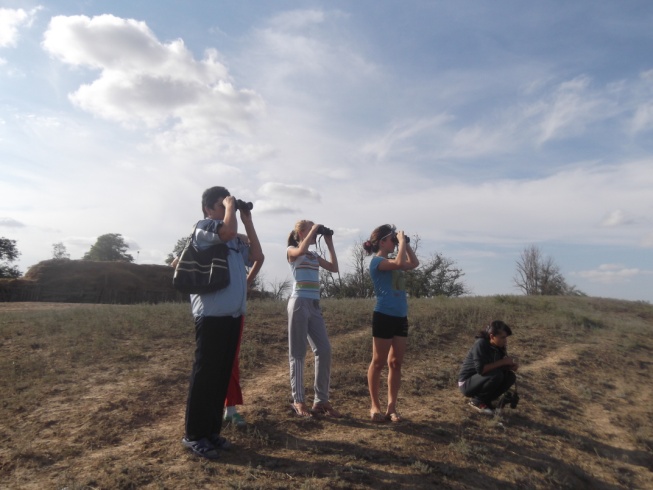 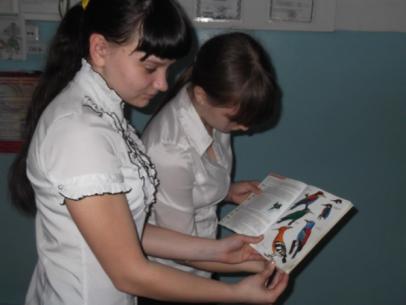 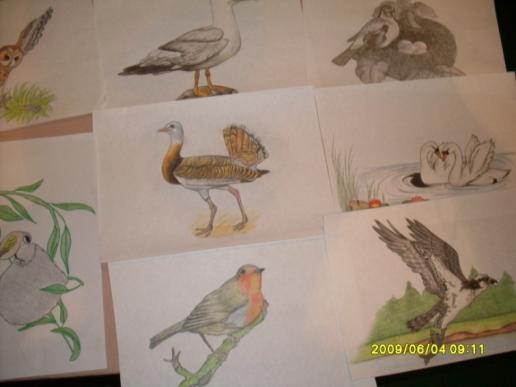 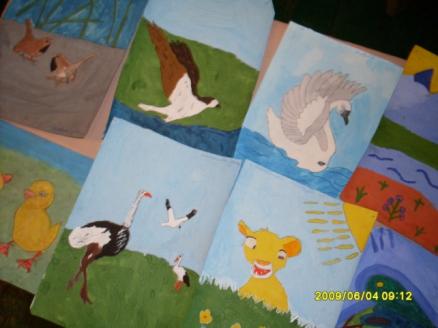 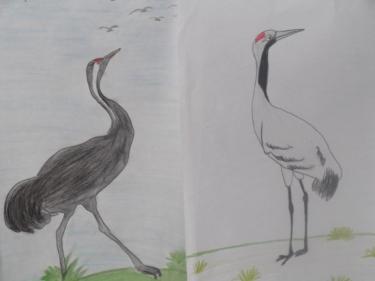 Результаты проведения орнитологических исследований: конкурсы, выставки, деловые игры, конференции…
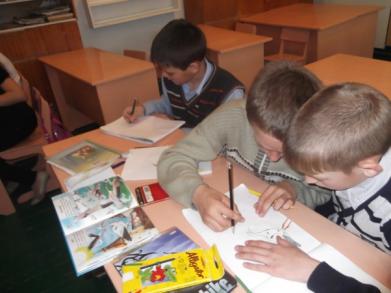 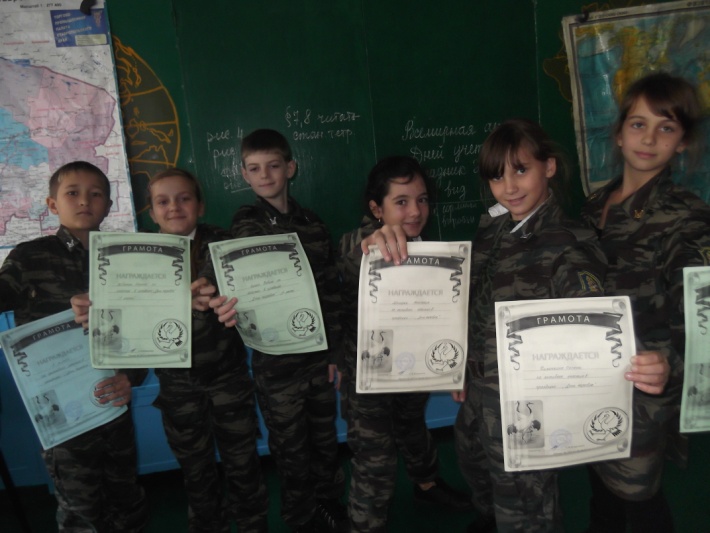 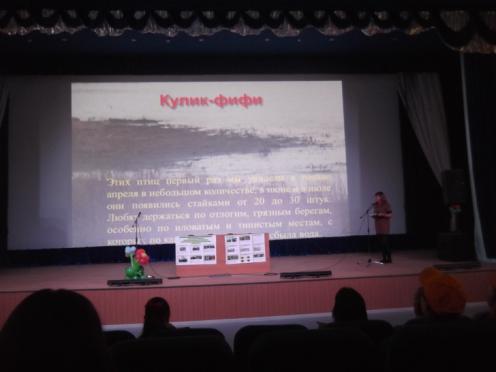 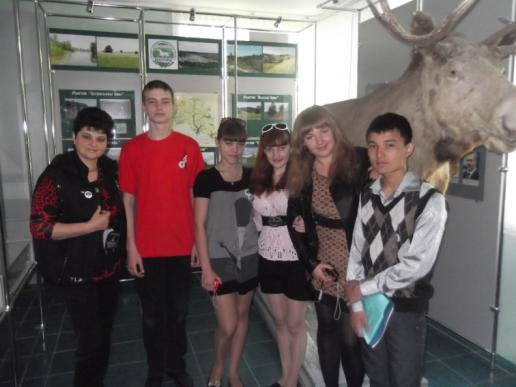 Мои уч-ся успешно выступают с орнитологическими проектами на научно-практических конференциях краевого и международного значения.
Успешно защищен социальный проект «Формирование экологической культуры населения с. Киевка через орнитологические акции».
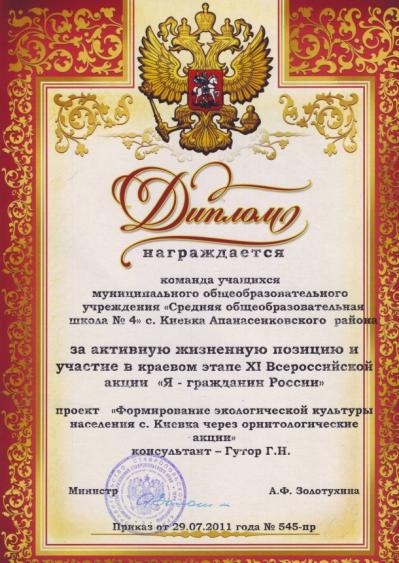 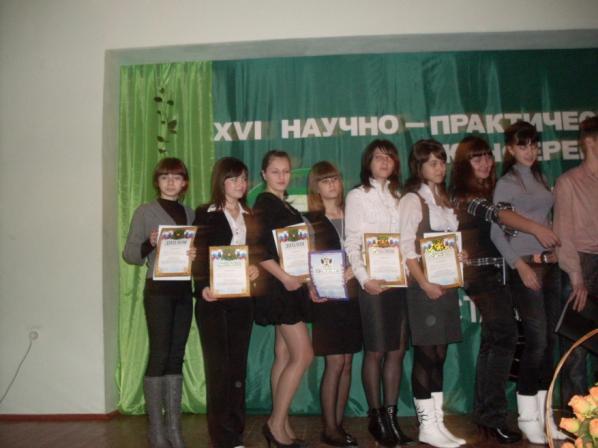 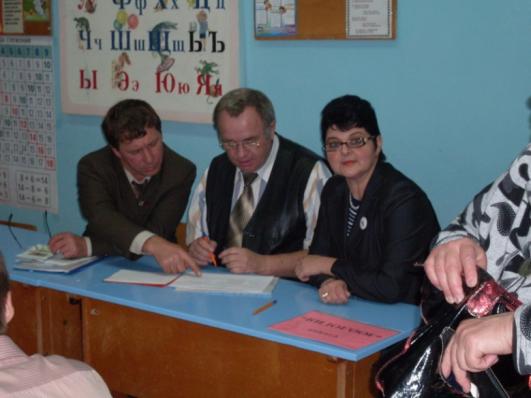 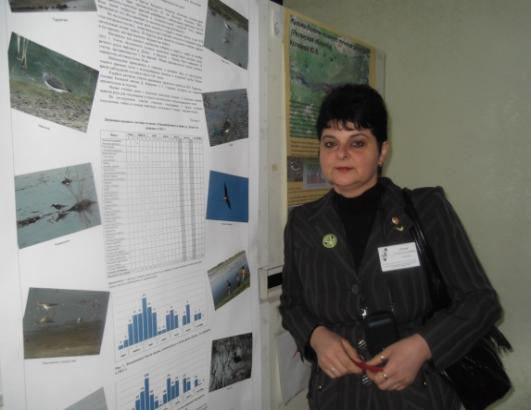 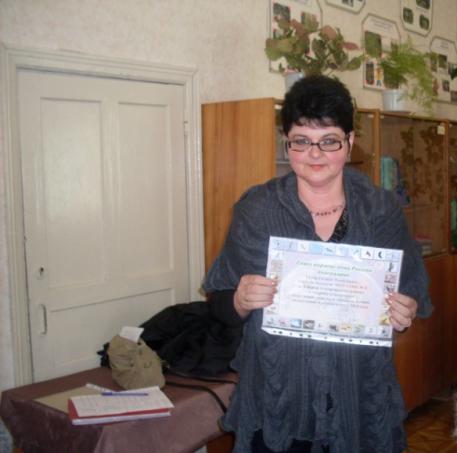 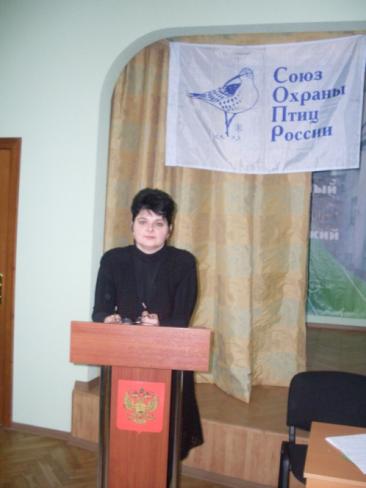 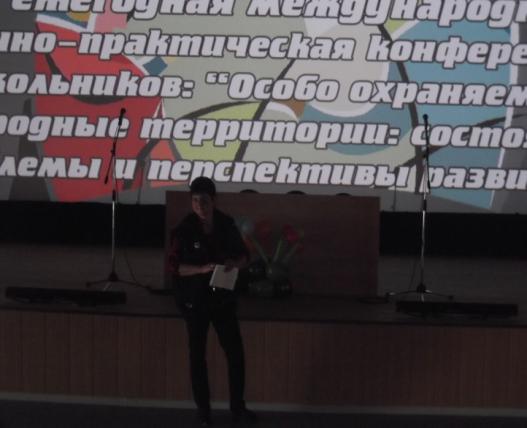 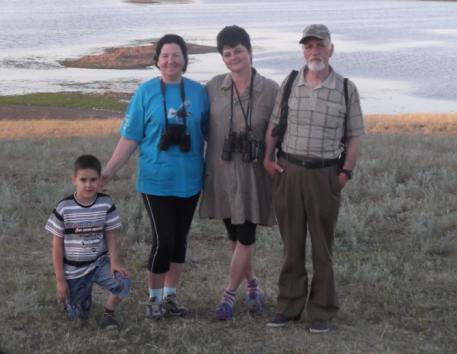 Своим опытом работы в области школьной орнитологии делюсь на краевых и международных конференциях.
В газете «Приманычские степи» и сборниках «Эколого-краеведческие проблемы Ставрополья» опубликованы мои статьи о орнитофауне Апанасенковья.
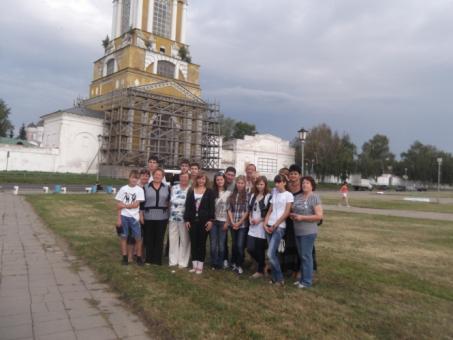 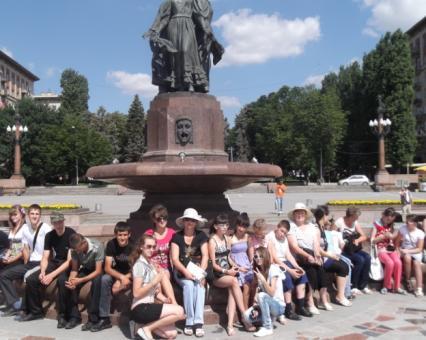 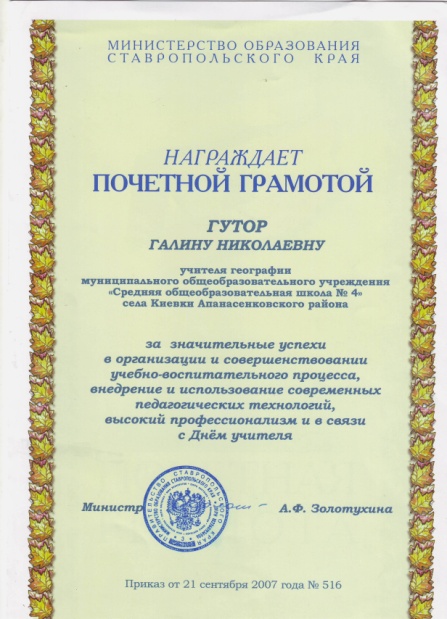 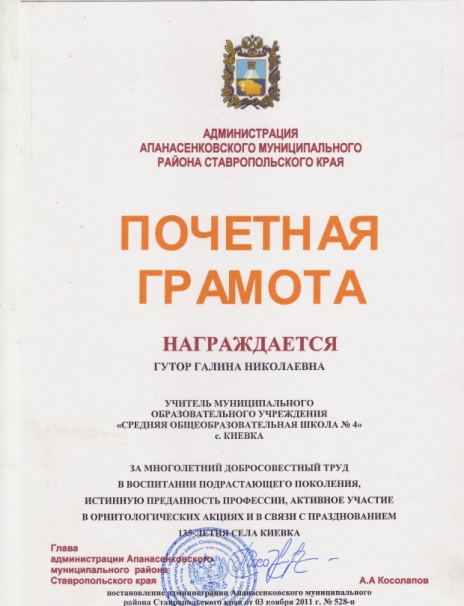 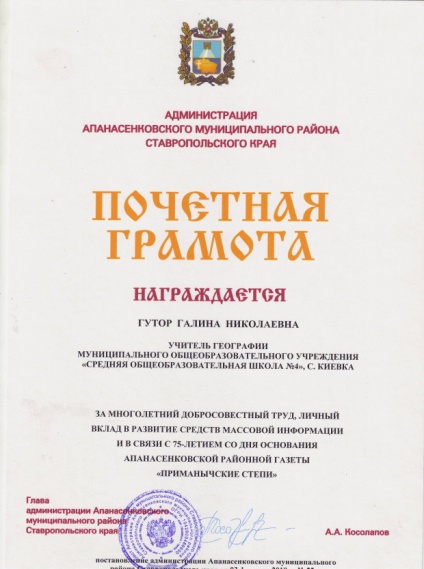 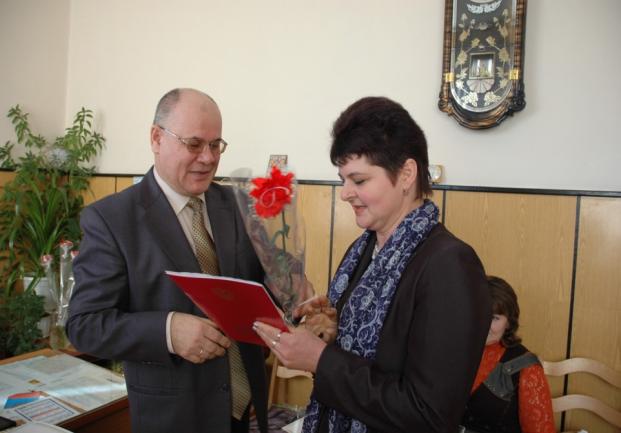 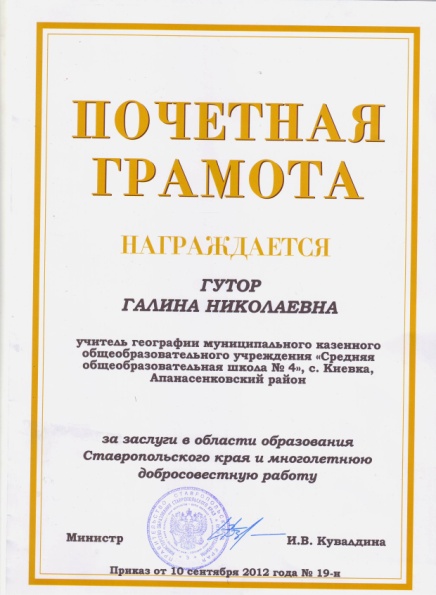 Знакомлю своих учеников и односельчан с миром птиц через мурализм – росписи на стенах своего жилья.
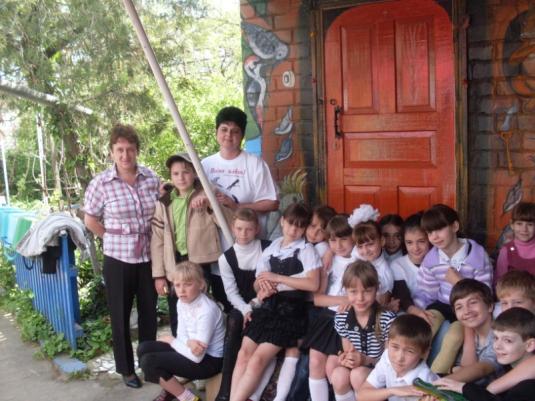 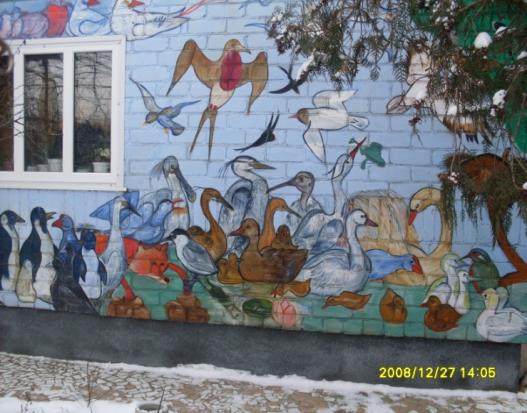 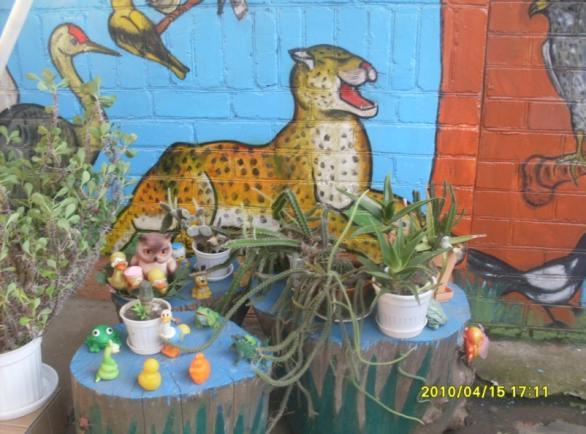 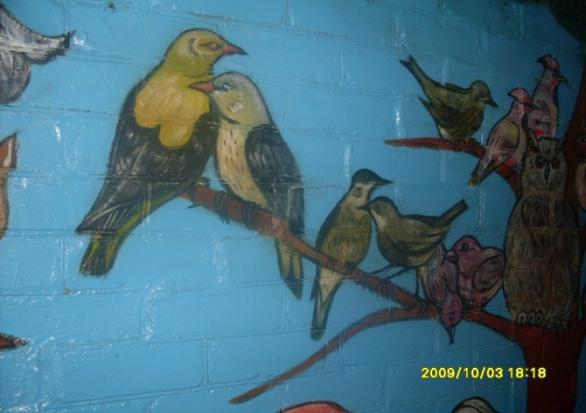